Neonatal Anesthesia
Objectives
Discuss prematurity and the implications for anesthesia care.
Identify and plan the anesthesia care for potential problems when providing care to neonates/ infants. 
Discuss congenital abnormalities and their implications for anesthesia care
Discuss etiology of hypothermia and strategies to avoid and treat hypothermia.
Neonatal Physiology
Neonatal: First month of life
Significant changes in the first 72 hours of life
Cardiovascular system
Pulmonary system
Renal system

Newborn: First 24 hours of life
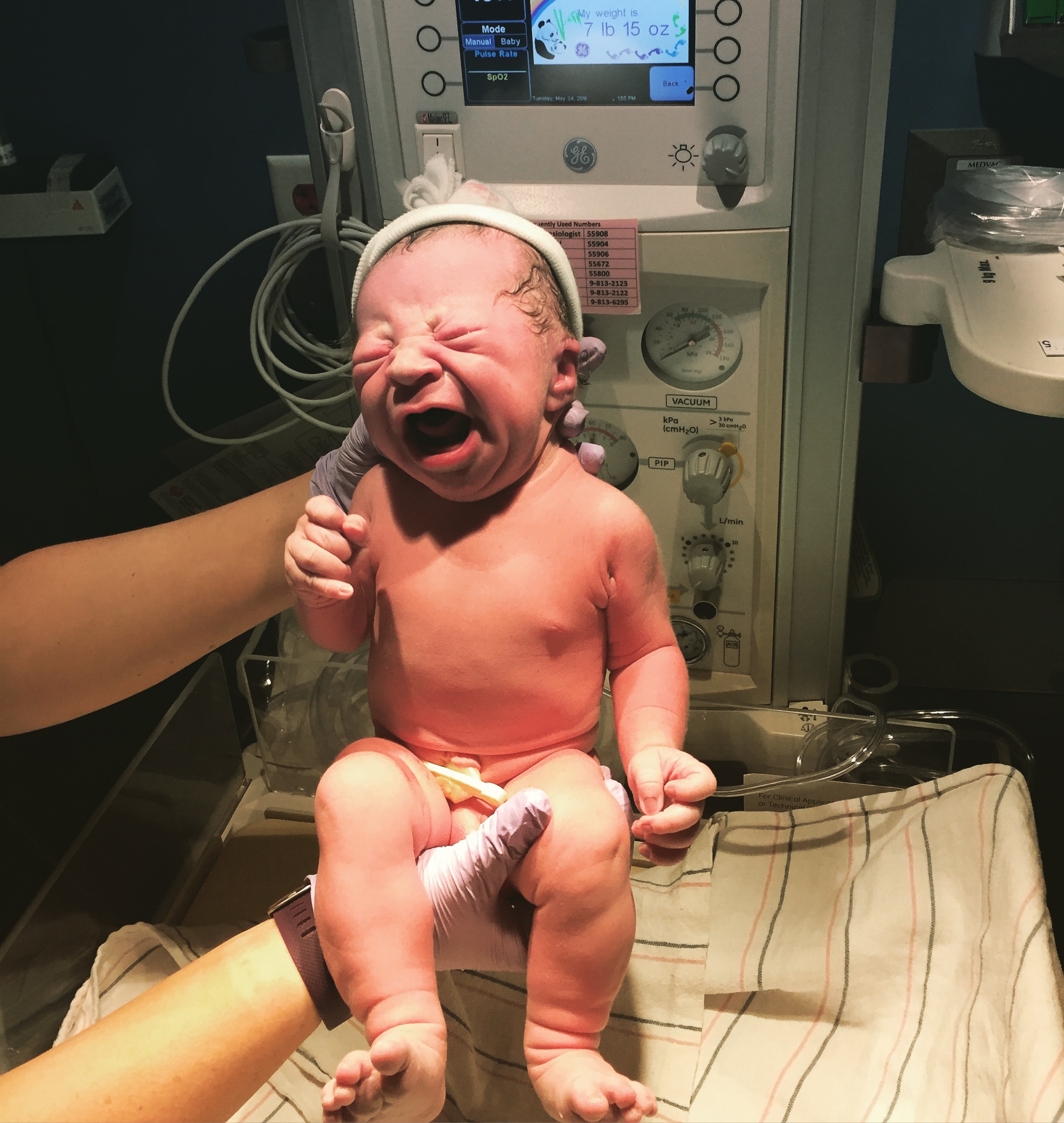 Cardiovascular System
Fetal Circulation is parallel
High resistance and low flow of pulmonary circulation. 
Low resistance and high flow of placental circulation. 
Presence of SHUNTS 
Changes at birth
Pulmonary vascular resistance decreases
PDA closes (PGE2)
Stronger parasympathetic nervous system
↓ Frank Starling Law (fixed strove volume) 
↓ Baroreceptor response (decreased peripheral vasoconstriction)
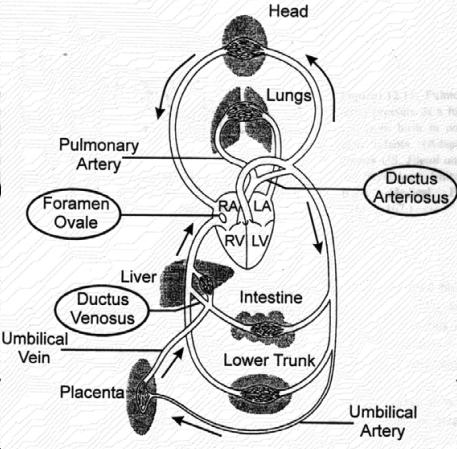 Fetal Circulation
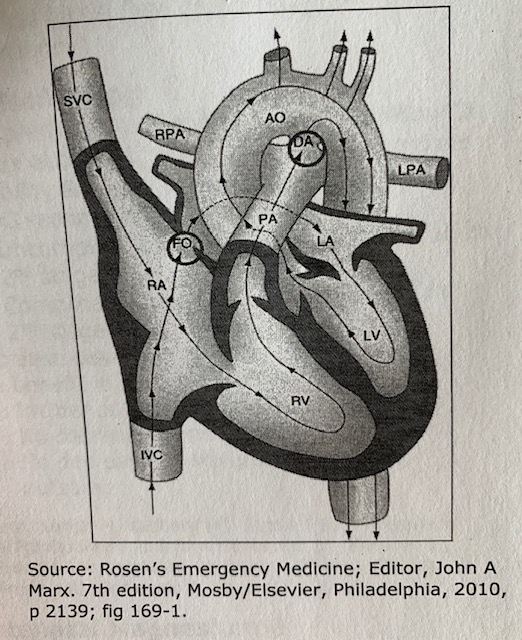 Pulmonary System
Increased minute ventilation
Double the O2 consumption of adults
7cc/kg/min for infant VS 3 cc/kg/min in adults

               lung compliance            chest wall compliance

Diaphragmatic fatigue (lack of type 1 fibers)
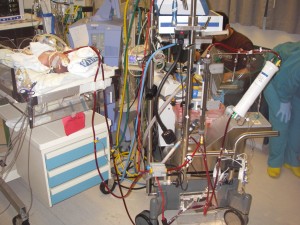 Pulmonary complications
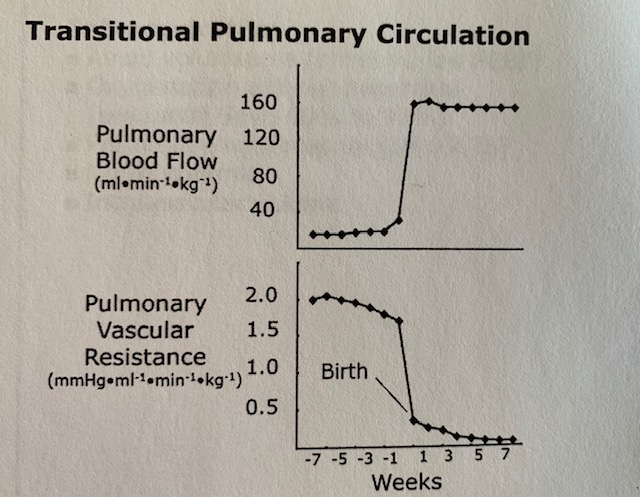 Persistent Pulmonary Hypertension / Persistent fetal circulation 
High pulmonary artery pressure
PDA and foramen ovale remain open = shunting = hypoxemia
Causes: Asphyxia, Meconium aspiration, Sepsis, CDH
Treatment , mechanical ventilation, nitric oxide, ECMO

Respiratory distress Syndrome
Caused by a deficiency of surfactant, infection, barotrauma, O2 administration 
Characteristics: fibrosis, enlarged alveoli, smooth muscle hyperplasia 
Tx: bronchodilator, preO2, post op ventilation 
Develop BPD, chronic
Circling the Drain….
Renal System
CO from 3% inutero to 25% 
Low GFR and decreased tubular function (until 2yrs old)
Unable to concentrate urine
Blood volume 
Term newborn 85mL/kg
Preterm 90mL/kg
Hepatic System
Less P450 activity
Low albumin levels (more unbound free drug) 
Vitamin K deficient 
Low glycogen stores 
IV D10% or D5%
MORPHINE – prolonged half life
CAFFEINE- unmetabolized
VECURONIUM- longer lasting?
Fetal Hemoglobin
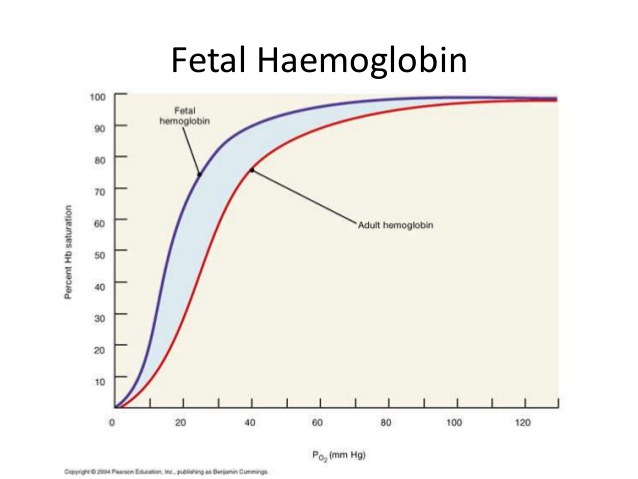 Neonate has 60-90% fetal hemoglobin
Fetal Hemoglobin has a high affinity for Oxygen 
Less Oxygen release to tissues
LEFT SHIFT
Newborn 12-20 gm/100mL
Premature 8 gm/100mL
Fall in Hemoglobin at 9-12 weeks of age, curve shifts right. No compromise in O2 delivery.
Stable at 3 months ( 12gm/100mL)
Drugs and Neonates
More water: larger volume of distribution
Less Proteins: more free drug, increased toxicity of protein bound drugs
Less Fat: less redistribution
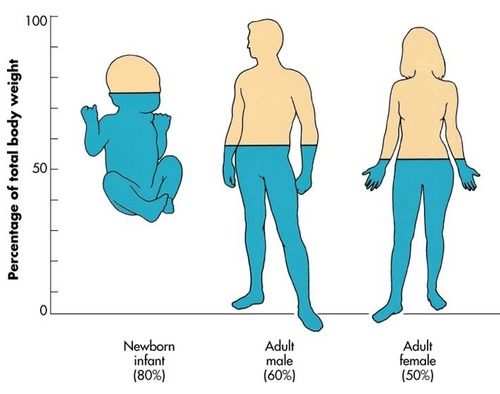 Versed + fentanyl = hypotension
Atropine 10 mcg/kg before induction
Ketamine 2 mg/kg (cardiac patients)
Fentanyl = apnea sensitive, chest wall rigidly 
Large does of Succinylcholine (Larger ECF) 	       **ATROPINE**
Muscular dystrophy
Rocuronium, similar duration as child??
Neostigmine with glycopyrrolate
Sevoflurane 
Local anesthetic , caudal, spinal and infiltration.
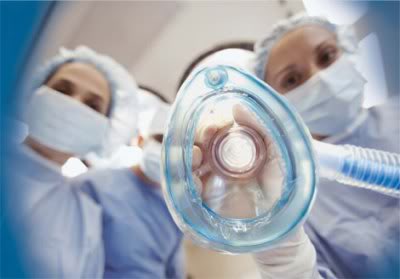 Fetal Pain
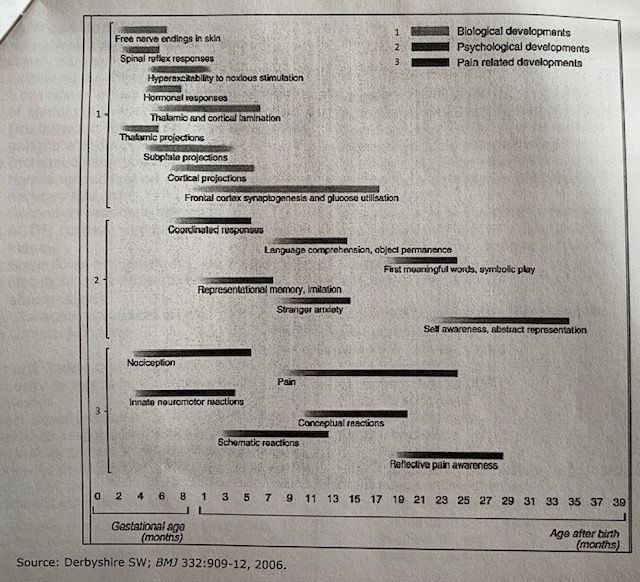 “The subjective phenomenon of pain has not been, and perhaps cannot be, assessed adequately in the human fetus. 
pain is a multidimensional, subjective, psychological construct that can exist in the absence of physical stimuli, 
which includes emotional and affective components that require higher-level cortical processing.”

When the fetus has the capacity to feel pain is controversial.
Anesthetic Management: The Obvious
The more premature and the lower the birth weight the higher the morbidly and mortality. 

Neonates have a similar stress response as adults.

The presence of one congenital anomaly increases the likelihood of another one.
Preoperative
Gestational age
Type of delivery
Maternal history 
IUGR
Hydration of infant (glucose)
Airway exam? (breathing pattern) 
No premed (no separation anxiety)
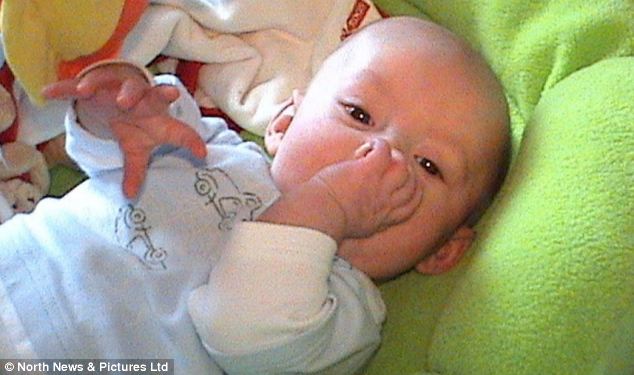 Intraoperative
Standard monitors 
PRECORDIAL (heart tones and rate) 
Temperature monitoring , axillary 
Preductal VS Postductal saturations 
Inhalation VS IV induction 
Premed with Atropine?
Uncuffed Vs cuffed ETT (must have leak)
Pressure Controlled Ventilation
No bubbles
TO4 monitoring 
Larger gradient between Capnograph and arterial PCO2
Oxygen use
Congenital heart disease
ROP keep SpO2 96%-99% until 44 weeks postconceptual age
SEVOFLORANE
Faster Uptake
Ratio of alveolar ventilation to FRC
CO to vessel rich organs (heart & Brain) 
Higher CO relative to body mass
Lower blood gas coefficient for agents
Premature infant MAC decreases 30%
Immature nervous system
Progesterone from mother
Immature blood brain barrier
Endorphins in CNS ?
Regional Anesthesia
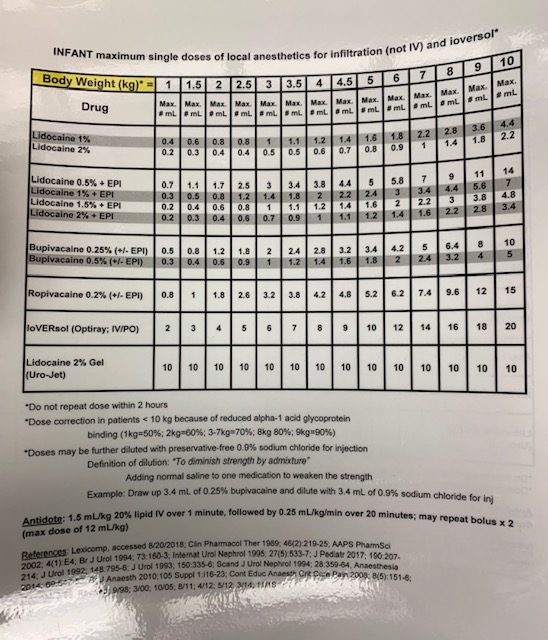 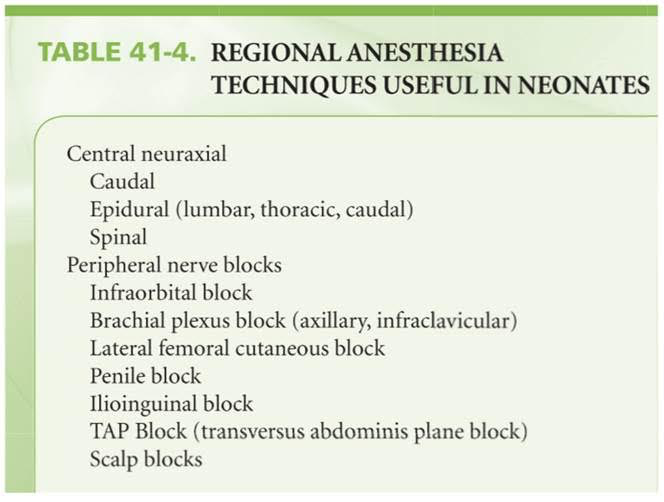 Temperature Control
Newborns at risk
Unable to shiver
Unable to vasoconstrict
Larger body surface area to weight ratio
Low levels of subcutaneous fat

NONSHIVERING THERMOGENESIS

SNS> increased serum norepi levels > Metabolism of brown fat
Ketone production, increased O2 consumption, CO diverted to kidneys, pulmonary vasoconstriction
Brown fat metabolism
Brown Fat: Highly specialized tissue – brown color is due to an abundant number of mitochondria
Mitochondria have special proteins called thermogenin (also called uncoupling proteins) that have the unique ability to uncouple oxidative phosphorylation resulting in heat production instead of generating ATP.
Brown fat makes up  about 5% of the neonate/infant’s body weight
Located in the nape of neck, the axilla, mediastinum, between the scapulae, and around the adrenal glands and kidneys
Cold Stress

Release of norepinephrine (NE)

NE binds to adrenergic receptors on surface of brown adipocytes

Triggers the activation of adenylate cyclase

Adenylate cyclase converts ATP to cAMP

cAMP activates protein kinase A (PKA)

PKA activates lipases that break triglycerides into glycerol and free fatty acids

The free fatty acids bind to thermogenin, triggering an uncoupling of the
 proton gradient and the release of heat
Temp Control Continued
Consequences: 
Increased metabolic rate and O2 consumption
Left shift of oxyhemoglobin dissociation curve
Hypoxemia
Acidosis
Apnea, respiratory distress
Pulmonary vasoconstriction
 Prevention: 
Heated OR, decrease convective heat loss
Warming lights
Bair hugger
HME
Postoperative
Waking up:
Grimace
Pulling up legs
Arm strength
Floppy fish
Apnea and Bradycardia
Decreased response to hypoxia and hypercarbia
Respiratory muscle fatigue
Bradycardia is a late sign of hypoxia
Hypothermia and anemia
Tx: prolonged ventilation, caffeine , regional 

monitor all infants younger than 60 weeks postconceptual age overnight
Postconceptual age:
Ex: 25 weeks at birth, now 15 weeks old. PCA = 40 weeks
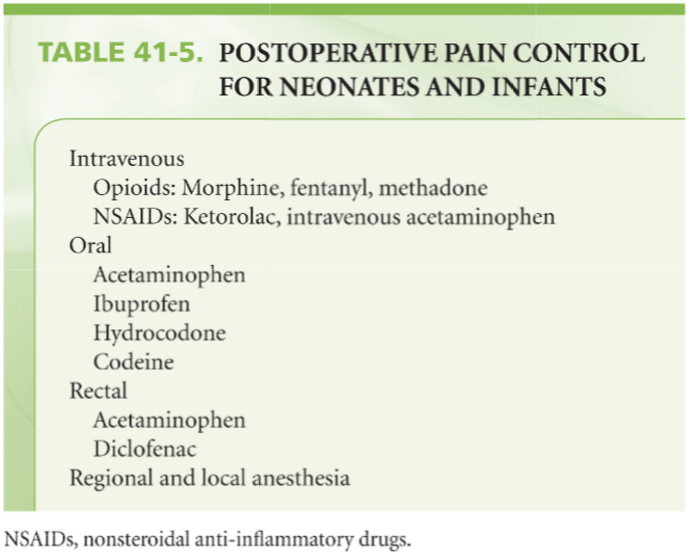 Central Apnea
Definition: decreased respiratory center output caused by  poor organization and integration of afferent input from proprioceptive receptors(receptors located in the diaphragm and intercostal muscles) and from medullary and peripheral chemoreceptors 
Causes: mainly idiopathic. Also changes in oxygenation, pulmonary mechanics, brain hemorrhage, hypothermia, hypoglycemia, hypocalcemia, or airway stimulation. The responsiveness of chemoreceptors to hypercarbia and hypoxia develops with age.
Risk Factors: Low postconceptional age, low hematocrit, major surgery, h/o apnea of prematurity, h/o chronic lung disease.
Incidence:  20% of Infants undergoing surgery with history of prematurity, apnea, or chronic lung disease experience apnea in the postoperative period
Management of postoperative apnea:  close observation spo2, HR, RR, and ECG; IV caffeine or Theophylline, prevention of anemia and hypovolemia. Increase oxygen delivery, increase fraction of inspired oxygen, Nasal CPAP or intubation may be required for several days postop.
Congenital Diaphragmatic Hernia
Prenatal Diagnosis 
Possible hypoplastic lungs
Possible mediastinal shift
Liver/stomach herniation
Bowel in chest on x-ray	
Stable before the OR
Permissive hypercapnia
NO
Oscillator
ECMO
Anesthetic Management 
Fentanyl & Vecuronium
Control pulmonary HTN (avoiding hypothermia) 
Ventilate without barotrauma 
Thorascopic approach

Foramen of Bochdalek , LEFT side, most common
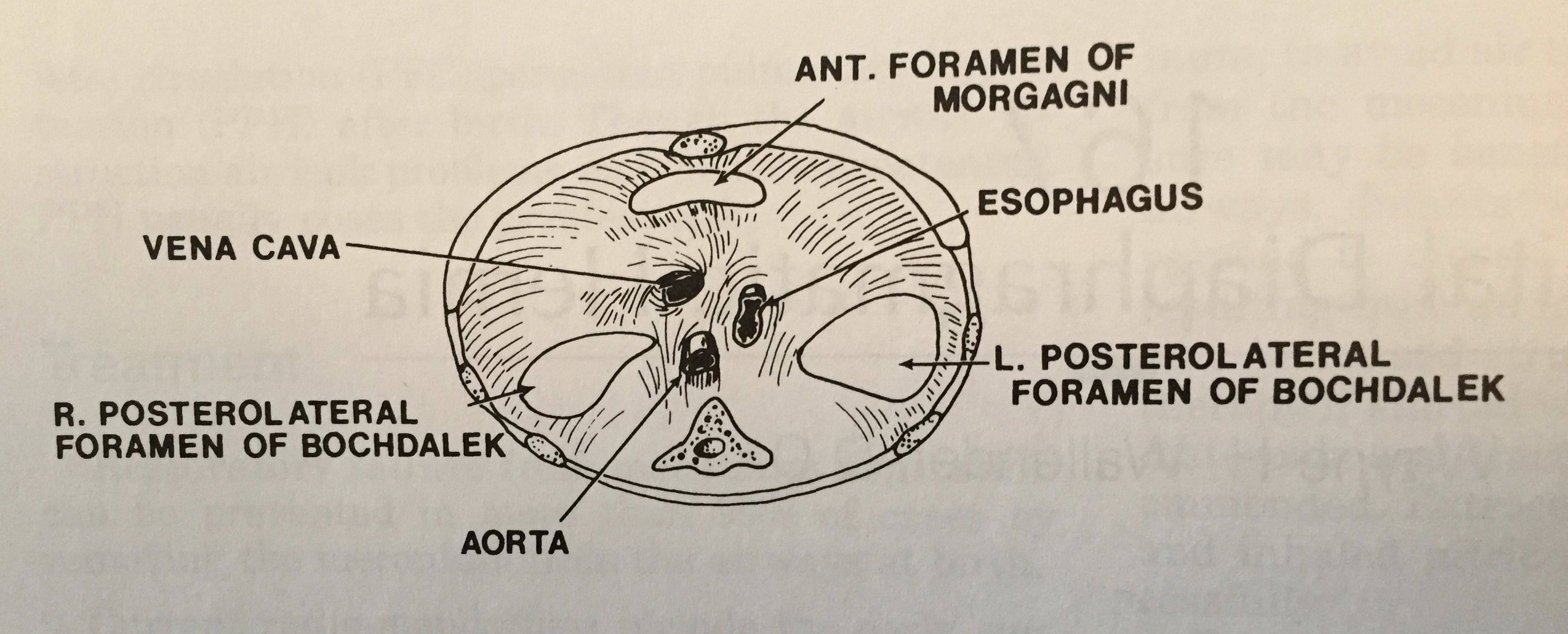 Gastroschisis
Omphalocele
Develops 5-10th week of life
Covered in membrane – amnion
Congenital anomalies 
Beckwith-Wiedemann Syndrome
Downs syndrome
Cardiac anomalies
Heart lesions 20%
Develops later 
Ischemia and atrophy of abdominal wall
Susceptible to infection and ECF loss
Silo
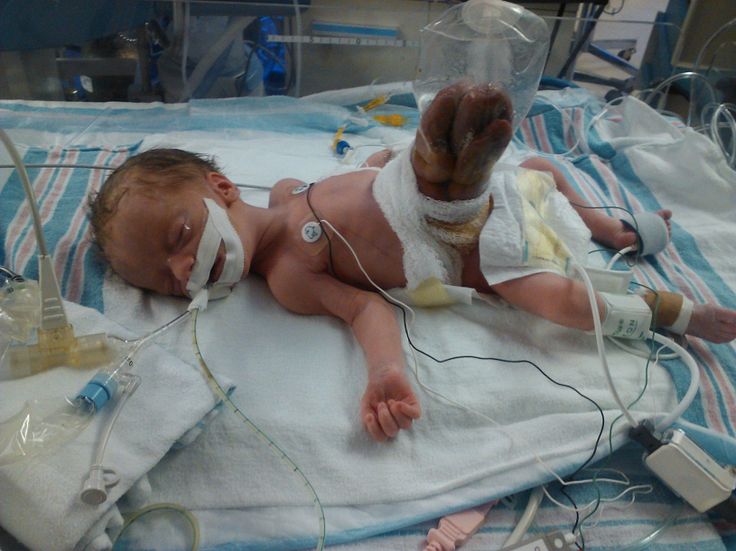 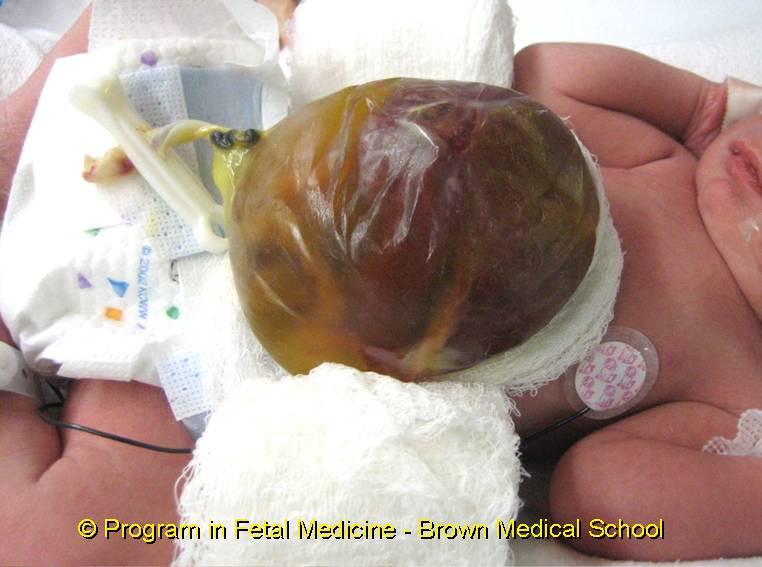 Anesthetic management: 
Fluid shifts
Bladder pressures
Pulse ox of foot
Airway pressures
Tracheoesophageal Fistula
Anesthetic Management:

Routine infant set-up
Vent G-tube
RSI
Low Peak airway pressures
ETT below the defect but above the carina, verify with fiberoptic
Positioning may be lateral
Hand ventilation
Return to NICU intubated
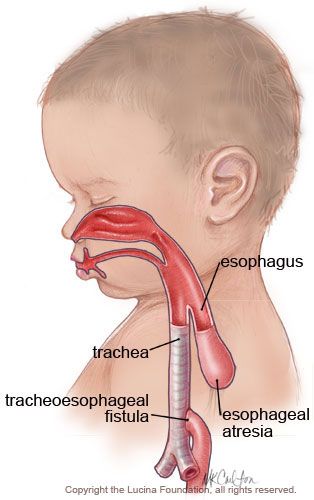 V-Vertebral defects
A-anal atresia
C-Cardiac anomalies
T-Tracheosopheageal fistula
E-Esophageal atresia
R-renal dysplasia
L-limb anomalies
Myelomeningocele
Failed neurotube closure
Lumbosacral area 
Associated with Chiari (Cerebelllum through foramen magnum)
Stridor
Apnea
Swallowing difficulties
Weak cry
Hydrocephalus → VPS 
New treatment: open fetal surgery
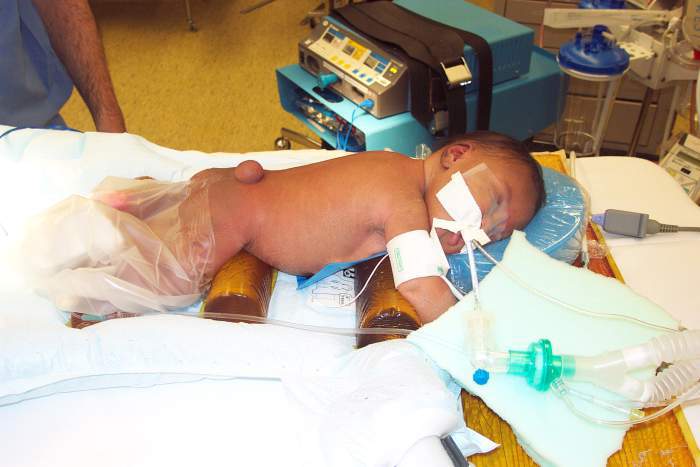 Anesthetic management: 
Supine in donut for intubation, then Prone position
Warm room
Careful of cervical flexion during intubation 
Extubation at end of case, apnea monitoring
Necrotizing Enterocolitis
Intestinal Mucosal injury from ischemia due to reduced mesenteric blood flow caused by decreased CO, or possibly the result of early feeding. 
Dx: Free air in the abdomen 
Tx: antibiotics, OGT, TPN, peritoneal drain, pressors

Call to the OR…. Perforaton = Exploratory laparotomy emergency. SICK & SEPTIC 

Anesthetic Management:
Good access, PIV or central line 
Fluid reseccitaion, correct third space losses
Blood products/ albumin 
Correct metabolic acidosis
Fentanyl & Vecournium 
SpO2 mid 90s for ROP
Hernia repair for the neonate
Done before premature babies discharged home (incidence 25%) 
Consider use of spinal / inguinal block 
Speed of surgeon
Apnea and bradycardia monitoring if intubated
Tx: Caffeine
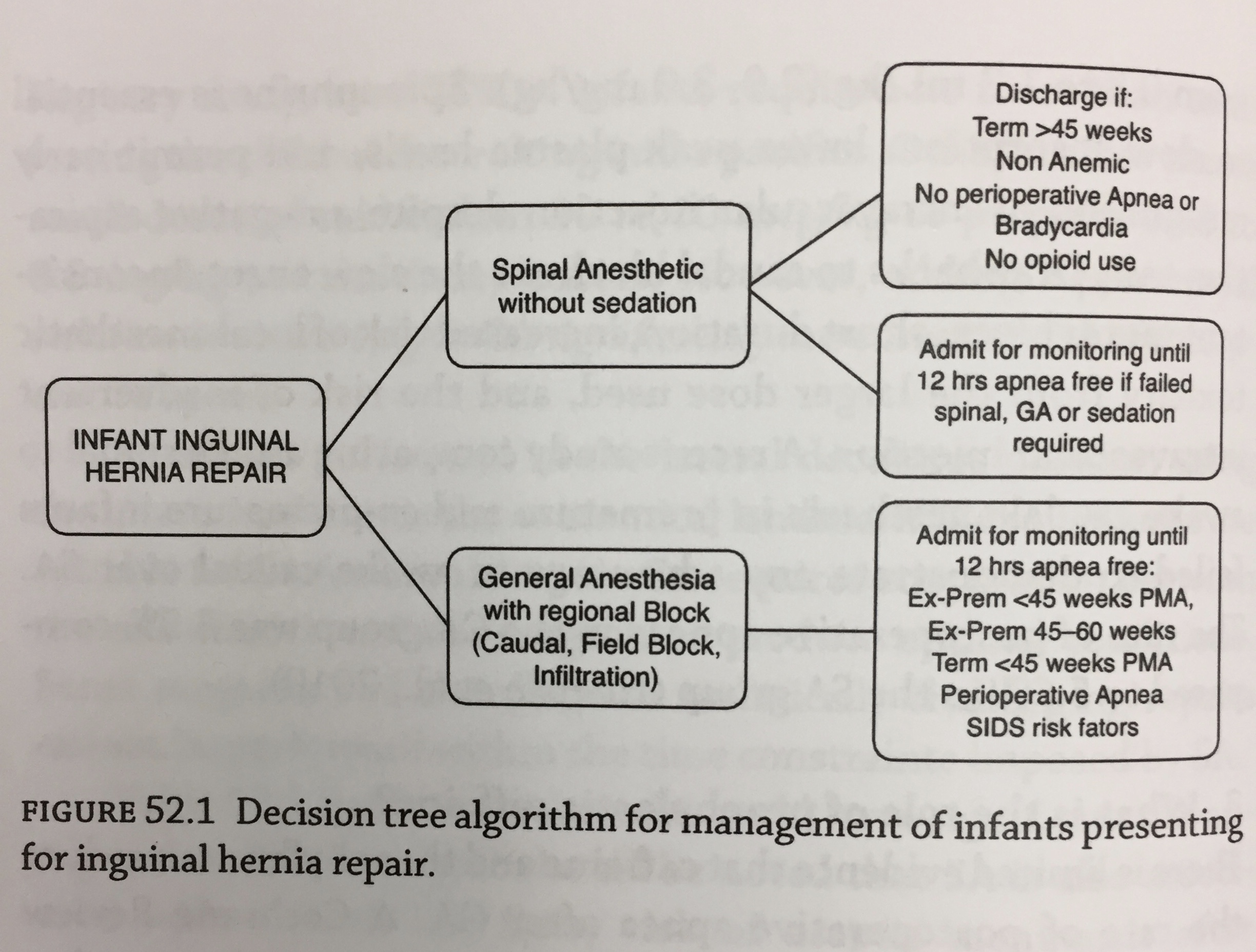 Pyloric Stenosis
Hypertrophy of the pyloric smooth muscle 
Persistent vomiting : Hypochloremic Hypokalemic Metabolic Alkalosis 
↓K
↓Na
↓Cl
Medical rather than surgical emergency, correct acid/ base abnormalities and dehydration 1st.
Anesthetic management:
OG suction 
True rapid sequence induction
Laproscopic case
Awake extubation
Post op apnea risk
PDA ligation
When indomethacin fails 
Continuous systolic and diastolic murmur
Anesthetic management:
Temperature management, transport in isolette
Tiny patients (650 grams) 
Blood in room
Fentanyl & Rocurnioum 
Remain intubated after procedure
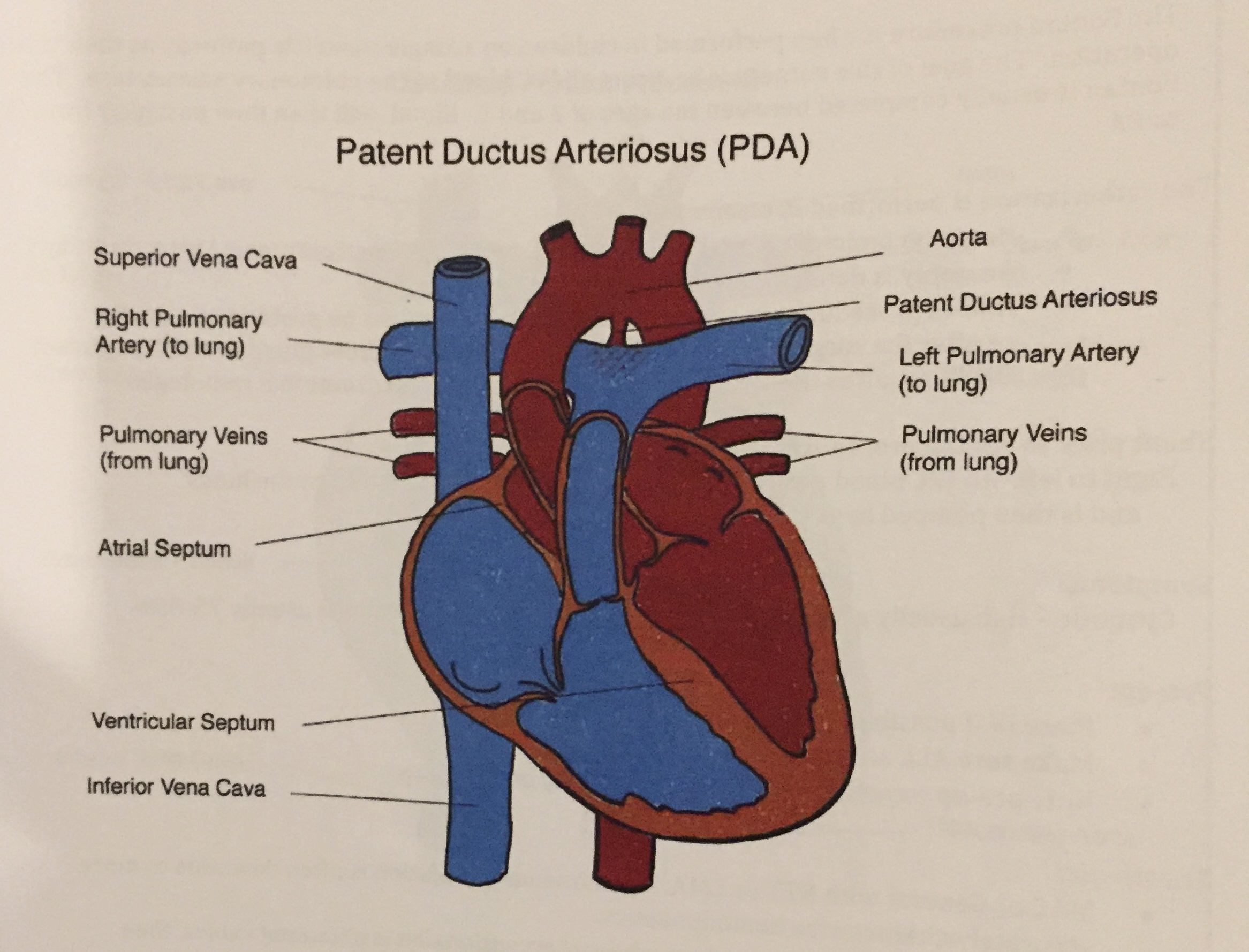 Syndromes
Down Syndrome
Treacher Collins
Goldenhar Syndrome
Apert Syndrome
Beckwith-Wiedmann Syndome
Klippel-Feil Syndrome 
Hurler Syndrome
Pierre-Robin Syndrome
Down Syndrome/ Trisomy-21
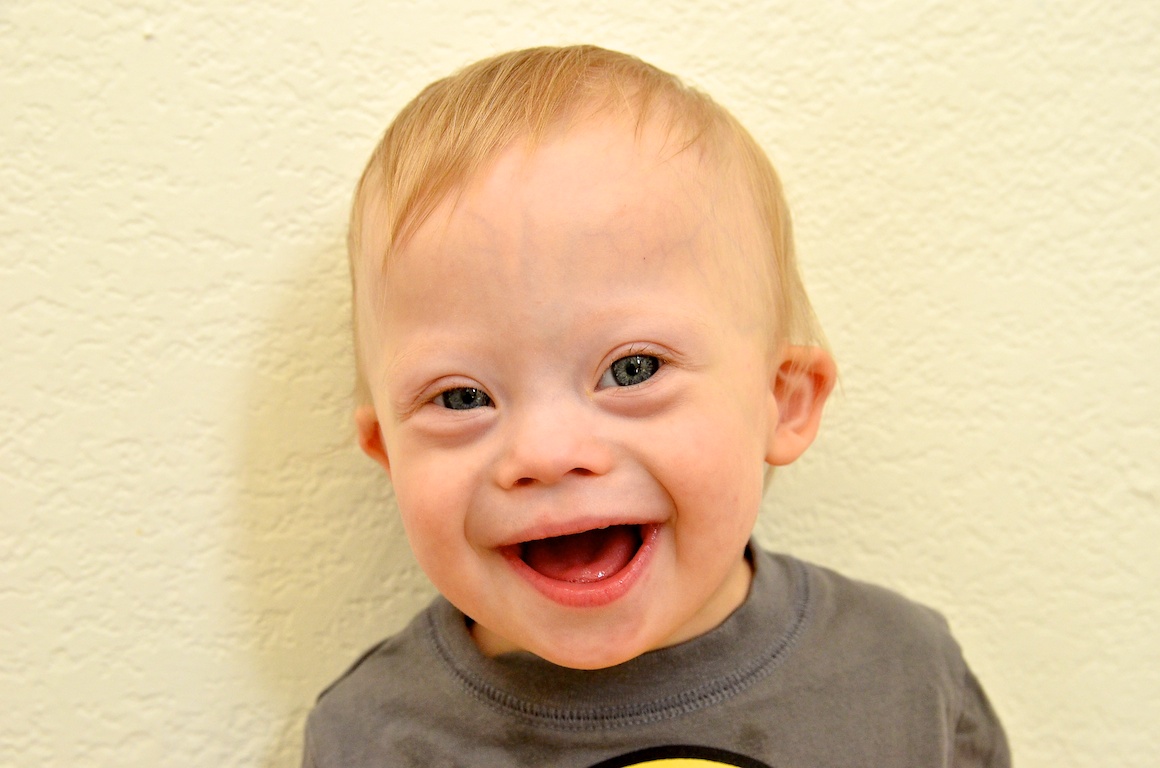 Treacher Collins
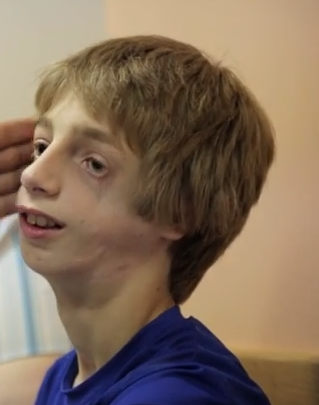 Goldenhar Syndrome
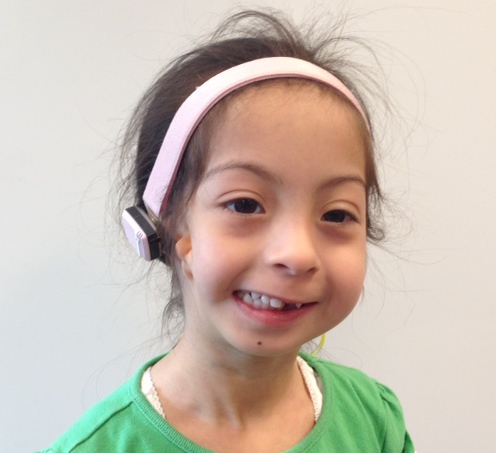 Apert Syndrome
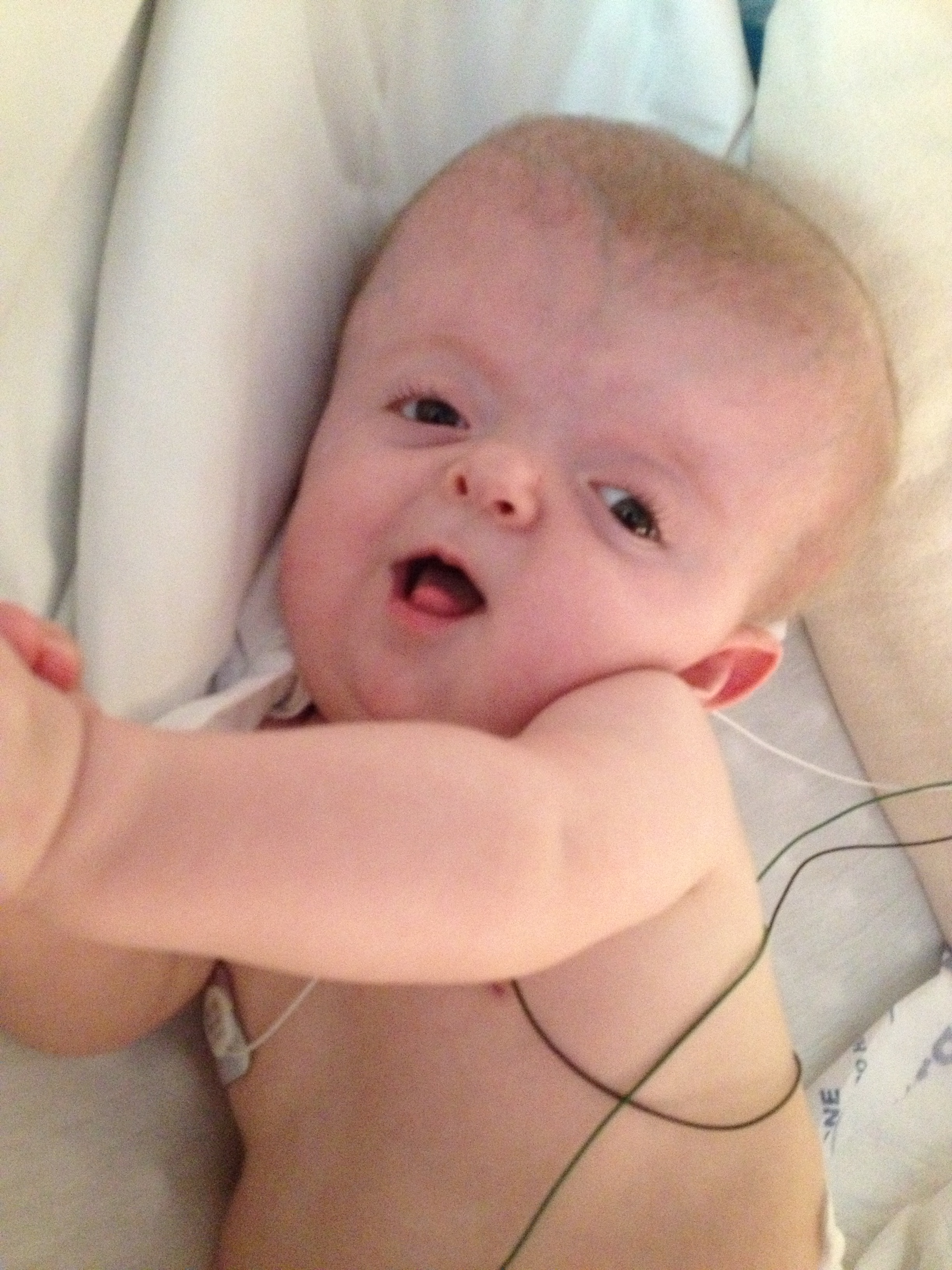 Beckwith-Wiedemann Syndrome
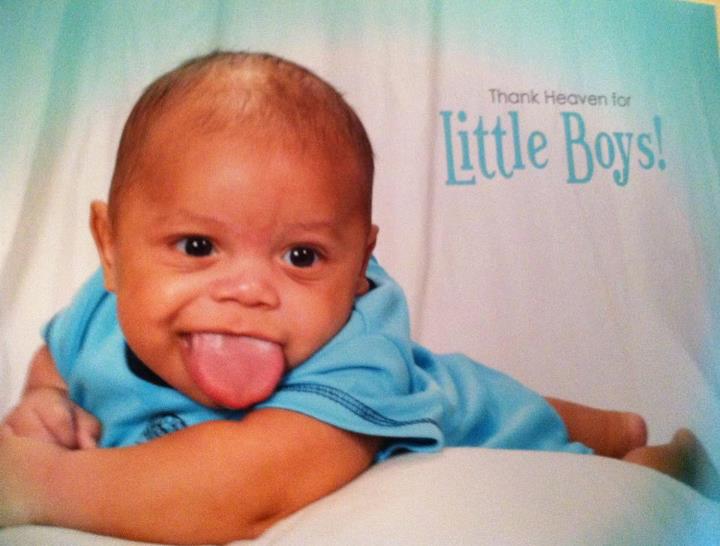 Kippel-Fiel
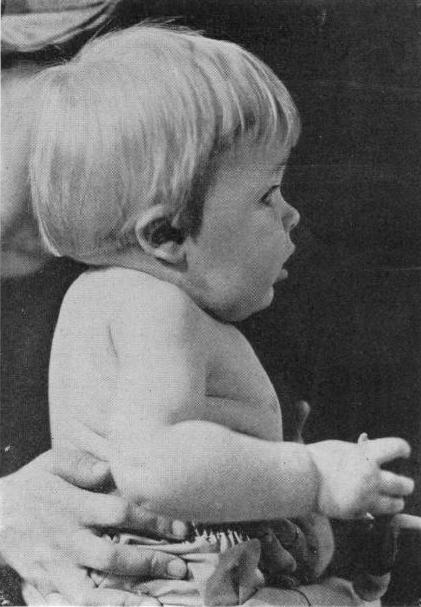 Hurler Syndrome
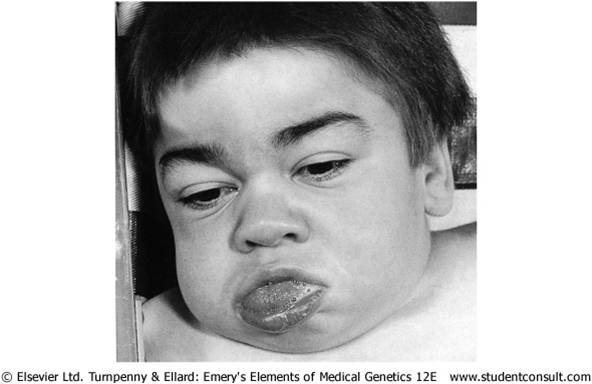 Pierre-Robin Syndrome
Congenital Airway Abnormalities
Case Study
7 y/o Female Hx: Pierre Robin, Severe scoliosis with spinal rods, RAD. 20kg

Dx: Velopharyngeal Insufficiency

Case: Celft Palate Repair, 
           Sphincter pharyngoplasty. 

 	Induction- Easy mask a/w, DL x1 	with peds D Blade on Storz 
	Extubation- AWAKE, 	spontaneously breathing but not 	exchanging.
Sources
http://www.medicaldaily.com/gloves-after-hand-washing-best-protects-preemies-infections-neonatal-intensive-care-unit-297632
www.basicsofpedsanestesia.com Myelo photo
Baum, Victor. And Jennifer O’Flaherty. Anesthesia for Genetic, Metabolic, & Dysmorphic Syndromes of Childhood. Library of Congress 2007. 
Brett, Claire. The Pass Machine, Neonatal. 2013. 
Rollins M, Rosen M: Anesthesia for Fetal Surgery and Other Intrauterine Procedures. Chestnuts Obstetric Anesthesia, 2014.